Think, Pair, Share
The universe is a series of hooks hanging one below the other from a fixed point on the wall. If the wall was taken away the chain would fall apart. 

It is possible for the chain of hooks to go on forever but not without the wall to attach the first hook too.

What is J.L Mackie describing?
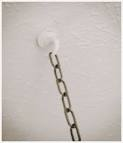 Evaluation of the Cosmological Argument
Learning Outcomes
To be able to explain the different argument for and against the cosmological argument (Grade C).
To be able to critically analyse arguments for and against the cosmological argument to answer an A02 question (Grade B).
To be able to evaluate the different arguments and explain why you disagree or agree with them (Grade A).
Cow time! Literacy Target
Check that you have spelt all the key words correctly.

Take the time to check over the rest of your work for any other spelling mistakes. 

Ask for a dictionary or use the internet to check over any words that you are not sure are correct.
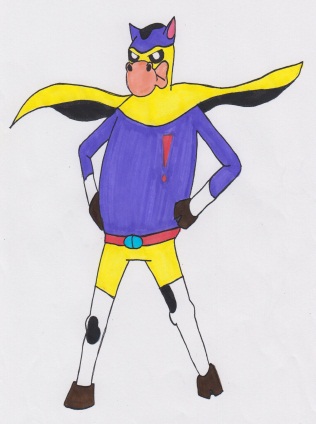 Think, Pair, Share
A: Explain Aquinas’ cosmological argument.
B: Explain one of Hume’s criticisms of the cosmological argument.

A: Explain Copleston’s views on the cosmological argument. 
B: Explain Russell’s views on the cosmological argument.
Does the cosmological argument work?
Mackie
Kenny
He defended idea of no infinite regression.
e.g. It’s not logical to think of a railway train consisting simply of an infinite number of carriages 
– the train must have an engine to drive it.
He thinks Newton’s Law proves Aquinas is wrong. It is possible that an object can be  stationary or moving at a constant rate without any external force acting on it.

This appears to prove Aquinas’ idea that nothing moves itself as incorrect.
Anscombe (1974)
Anscombe (1974) argued how can it be logical to think of something coming into existence without a cause? Hume is implying that the universe doesn’t need a cause, but how is that logical?

Who does this support?
Al Ghazali and The Kalam Argument
Everything that has a beginning of its existence has a cause of its existence;
The universe has a beginning of its existence;
Therefore: The universe has a cause of its existence.
God is the cause.
He was a Muslim scholar who questioned the concept of infinity.
Here are some questions:
In an infinite library, which would be greater – the total number of books or the number of books with green spines?
If we borrowed a book from an infinite library, would the total number of books decrease?
Why is the Kalam argument described as a priori?
In depth: The Kalam Argument
Read through the article on the Kalam Argument and write down 5 key points (page 45).
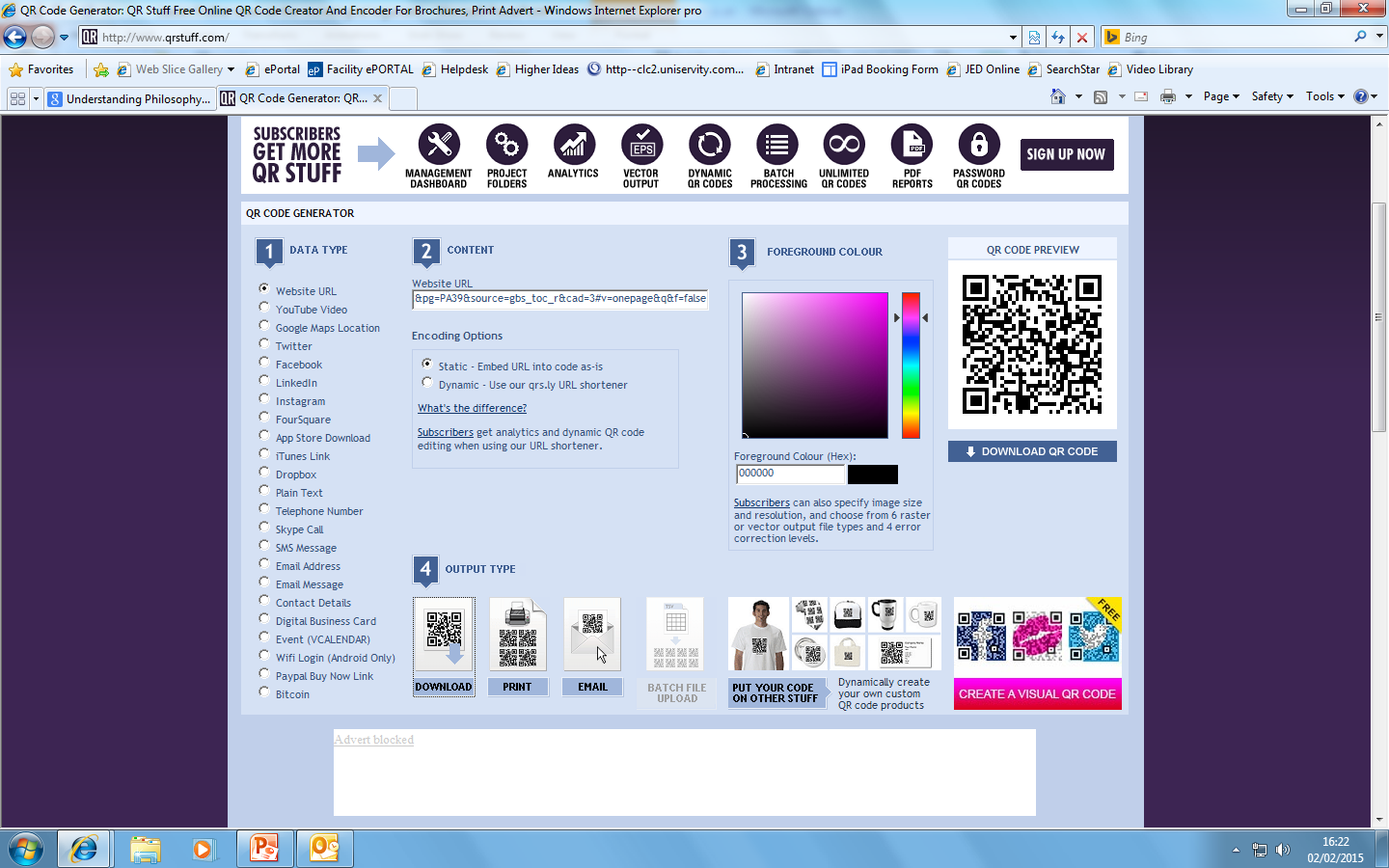 To be able to explain the different argument for and against the cosmological argument (Grade C).
To be able to critically analyse arguments for and against the cosmological argument to answer an A02 question (Grade B).
To be able to evaluate the different arguments and explain why you disagree or agree with them (Grade A).
Stretch yourself: Find out Kant’s view on the cosmological argument and record it in your notes.
Does the cosmological argument work?
Number yourselves on your table.
Move round your table and share a your reasons!

If you are an even number give a reason why someone would agree with the argument.
If you are an odd number give a reason why someone would disagree with the argument.
Evaluation Zigzag!
Complete the zig-zag in your books.
Zig-zag from arguments that support and criticise cosmological argument.
For
Next Steps:
Add your own personal opinions of each view and give reasons.
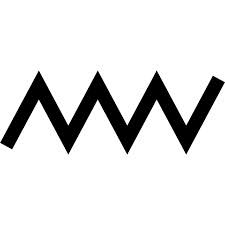 Against
To be able to explain the different argument for and against the cosmological argument (Grade C).
To be able to critically analyse arguments for and against the cosmological argument to answer an A02 question (Grade B).
To be able to evaluate the different arguments and explain why you disagree or agree with them (Grade A).
For
Stretch yourself:
To reach a better A02 grade you must always link your arguments. E.g. However Aquinas would disagree with Kenny because…..
Against
Essay plan
Complete an essay plan of the cosmological argument.

To what extent were Russell’s criticisms of the Cosmological Argument successful?
Use the mark scheme in your book or on Edmodo.
To be able to explain the different argument for and against the cosmological argument (Grade C).
To be able to critically analyse arguments for and against the cosmological argument to answer an A02 question (Grade B).
To be able to evaluate the different arguments and explain why you disagree or agree with them (Grade A).
Stretch yourself: Make sure each paragraph has either an example or a quote in to justify the argument.
What do you think to each others plans?
Read their plan and give it two stars and a wish. 

Two things good about it and a target to help them improve.
Next steps:
Based on their target improve your essay plan in green pen.
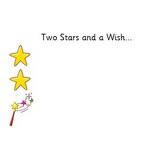 Use the mark scheme in your book or on Edmodo.
Mini-white boards
Name two Philosophers who disagree with the cosmological argument (Grade C).
Name two Philosophers who would disagree with each other on the cosmological argument (Grade B).
Name on philosopher who’s views on the cosmological argument agree with, give a reason (Grade A).
To be able to explain the different argument for and against the cosmological argument (Grade C).
To be able to critically analyse arguments for and against the cosmological argument to answer an A02 question (Grade B).
To be able to evaluate the different arguments and explain why you disagree or agree with them (Grade A).
Homework
Complete a crib sheet on the Cosmological Argument.